真生会館 学び合いの会 分科会(2024年)教皇フランシスコの思想 Economy of Francesco 基調論文“Oeconomicae et pecuniariae quaestiones”現行経済金融の様々な問題点Considerations for an Ethical Discernment Regarding Some Aspects of the Present Economic-Financial System現行経済金融システムの諸相に関しan ethical discernmentするための様々な約因全34節を5回に分けて精読
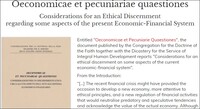 第1章「はじめに」								第1節～第6節
第2章「根本となる様々な約因」					第7節～第17節
第3章「現行の文脈に関して解明された幾つかの事柄」	第18節～第33節
第4章「結論」									第34節
2024年第一回　3月16日：第1節～第9節 　今の時代を生きる私達は、それぞれの人間ペルソナの限られたvisionしか示していない
2024年第二回　5月18日：第10節～第17節　それぞれの人間ペルソナによる或る自発的率先が、何よりも求められている
2024年第三回　7月20日：第18節～第23節  
2024年第四回　9月21日：
2024年第五回   11月16日：
経済と金融の形而下代行者が、倫理に関する見当識 (bearings)をどう持てば良いのか、
詳しく具体的に示して欲しいという要望が、彼ら全員から益々多く寄せられている。
2024.05.18＠真生会館
半訳：齋藤旬
2024.05.17 rev.7a
1
無分別に形而下益(profit)の拡大を図るのではなく、全ペルソナと各ペルソナの高次統合well-beingへと向かう道を先導する形而下法律を整備する。
2
そもそも無冠詞well-beingとは、一国のGDP（国内総生産）よりも遙かに広範囲に渡る基準指標によって計測されるべきものです。
3
私達に対し他者がしてくれたらいいのになと、私達が欲する物事を、私達が他者にしましょう
4
solidarityのための需要をsubsidiarityからの需要と一体化させる
5
市場は現行経済をただ強力に推進しているだけなのであって、自らをgoverning（運営管理）するcapabilityは持ちあわせていません。
6
お金それ自体はa good instrumentです。即ち人間ペルソナの形而上自由意志（free will）の下に置かれた他の多くのthingsと同様、one（一つの霊的存在）の形而上自由（freedom）を秩序づけその可能性を拡張するための一つの手段です。
7
形而下益が、単独で、モラル的に受け容れ難いのではありません。そうではなく...。
8
それぞれの人間ペルソナによる或る自発的率先(an initiative)が、何よりも求められている
9